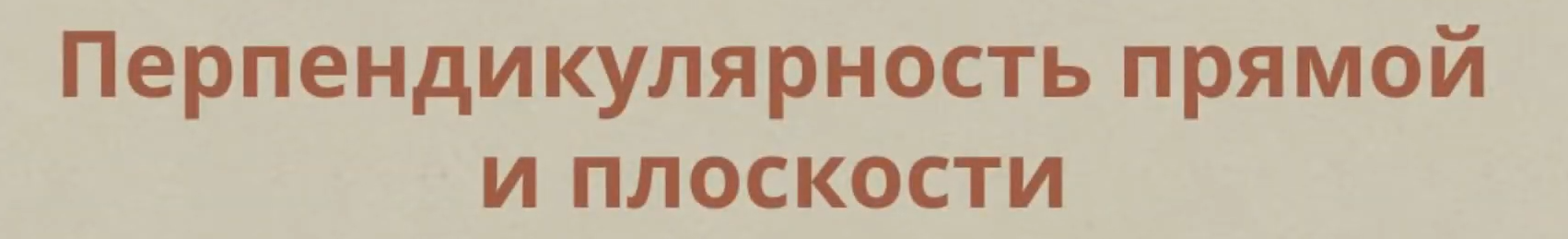 Преподаватель
 математики: Лазарь Т. С.
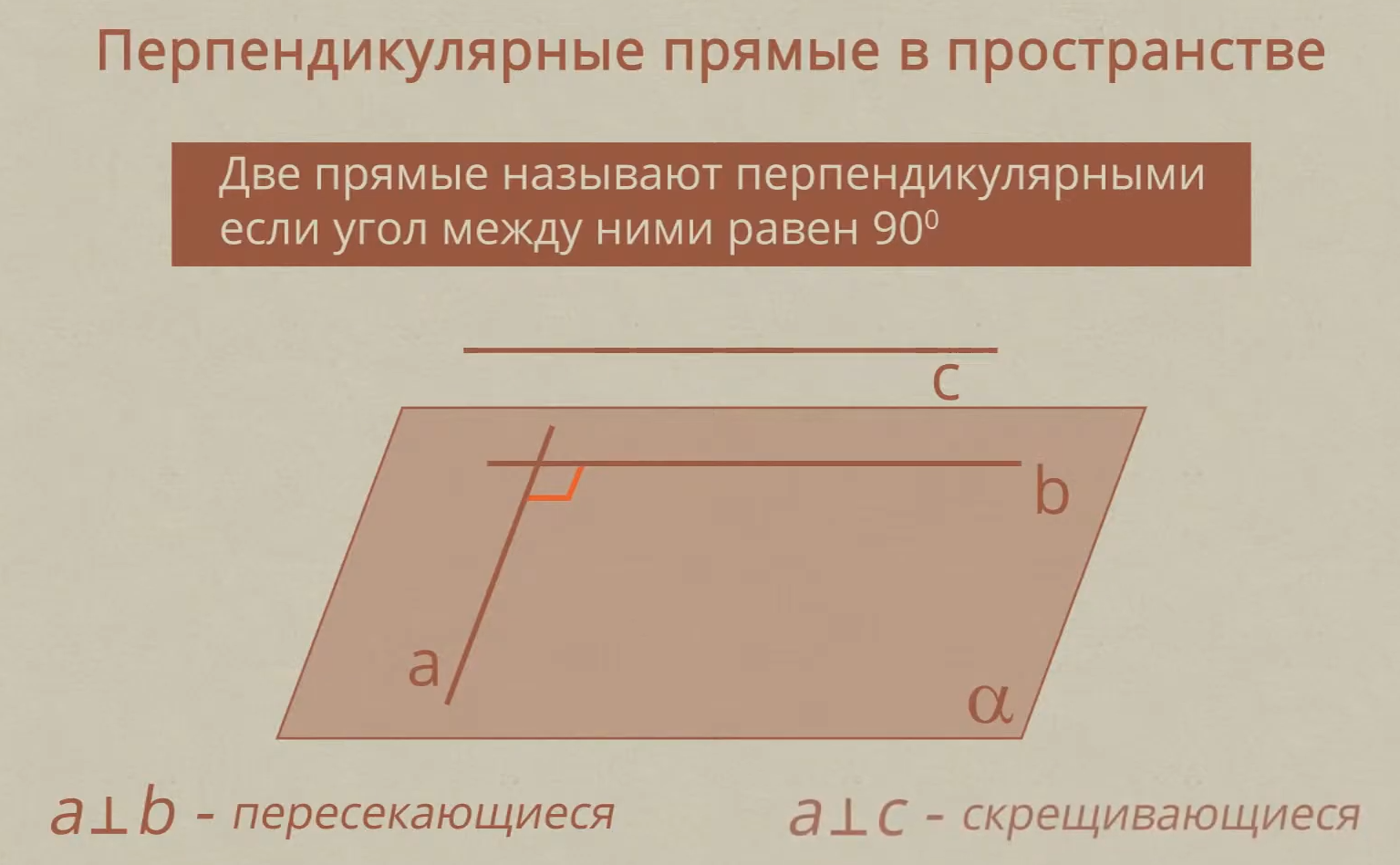 Лемма (греч. — предположение) — доказанное утверждение, полезное не само по себе, а для доказательства других утверждений.
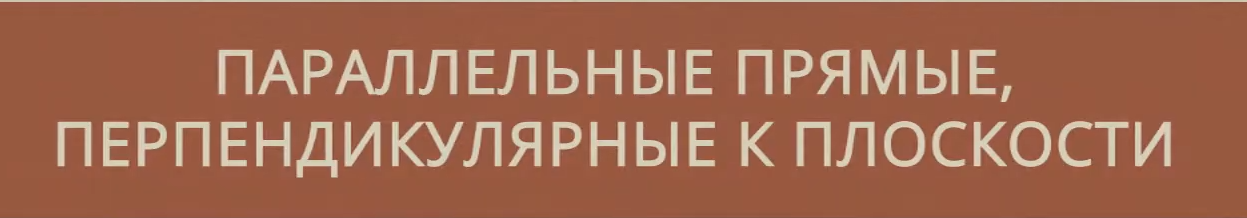 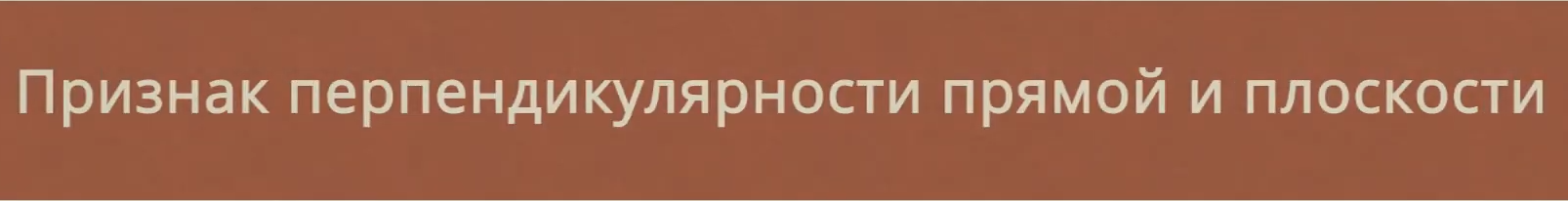 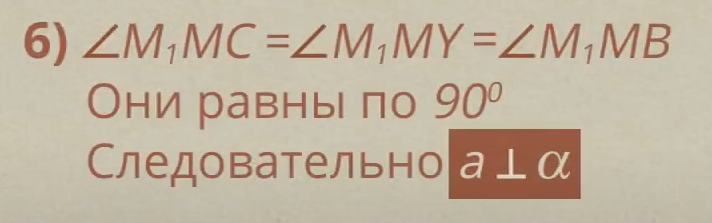 СПАСИБО ЗА ВНИМАНИЕ